Dobrý den šesťáci, dnes se podívejte na následující prezentaci, udělejte si zápis do sešitu Hezký den Š.P.
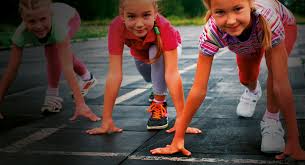 Pohybové aktivity chlapců a dívek
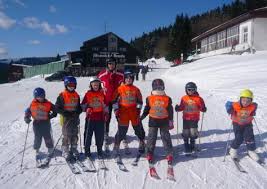 Pohybová aktivita
Ovlivňuje zdraví, 
redukuje tělesnou hmotnost, 
prodlužuje aktivní život, 
zlepšuje a upevňuje zdravotní stav a zvyšuje tělesnou zdatnost.
Nedostatek PA – 4. rizikový faktor úmrtnosti!!!!
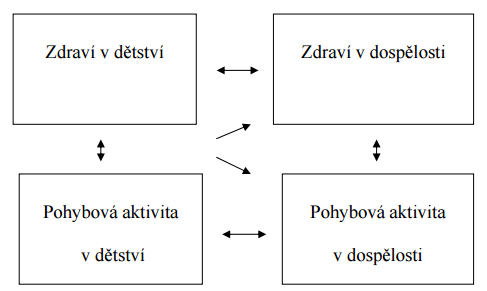 Pohybová aktivita
Výhody: - školní výkonnost (koncentrace, paměť)
	      - zvýšení hladiny endorfinů
	      - navazování sociálních vazeb
	      - mentální zdraví jedince (prevence depresí,  
                  úzkostí, atd.)
	      - imunita, apod.
Rizika: - zranění
	   - přetrénování
	   - patologická únava, apod.
Doporučení k PA
U dětí (6 -15 let) – časté změny intenzity zatížení
 nachozené kroky, aktivní výdej energie a časová dotace PA
 PA (10-12 h/týdně)
 kroky (13 000 chlapci, 11 000 dívky)
 aktivní výdej energie (minimální: 1435 – 1914 kcal)
 aktivní výdej energie (rozvíjející: 4067 kcal)
U dospělých – kroky (10 000)
Zájmové kroužky
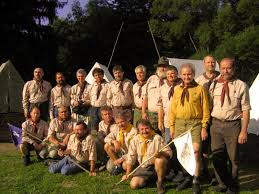 Důležitost naučit se fair –play
Navázání kamarádství
Umět jak vyhrát, tak prohrát
Pravidelnost, návyk zdravého životního stylu
Zodpovědnost
Potěšení ze hry
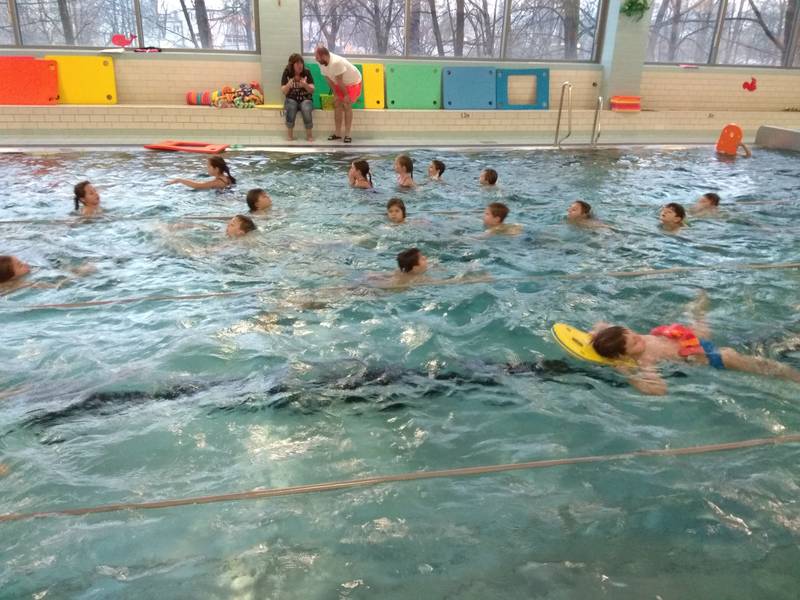 Monitorování PA
Subjektivní metody – dotazník, záznamový arch, rozhovor.
Objektivní metody – nepřímá kalometrie, přímé sledování, pedometr, akcelerometr, monitor srdeční frekvence, kombinovaný přístroj pro měření srdeční frekvence a pohybové aktivity, moderní technologie.
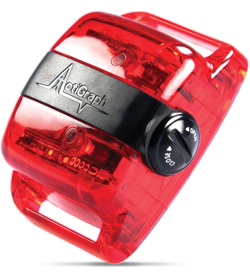 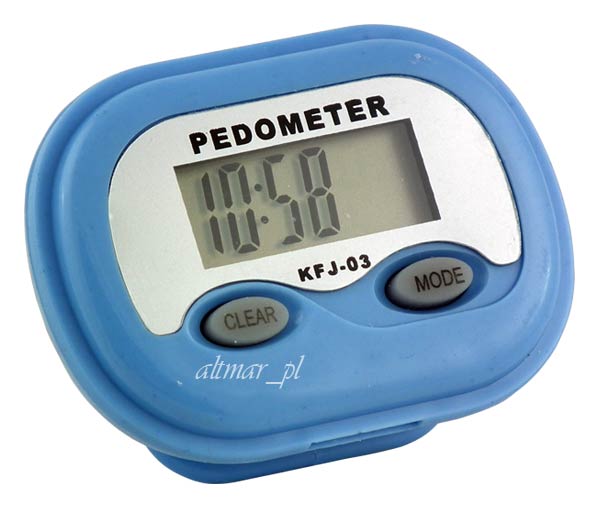 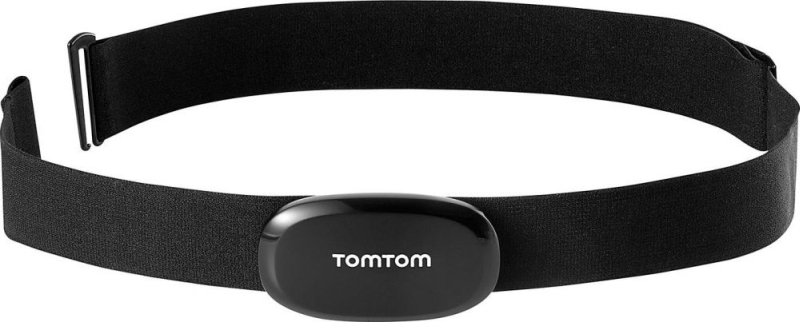 Nejdražší Apple watch (2015/7)
5.800.000,- Kč
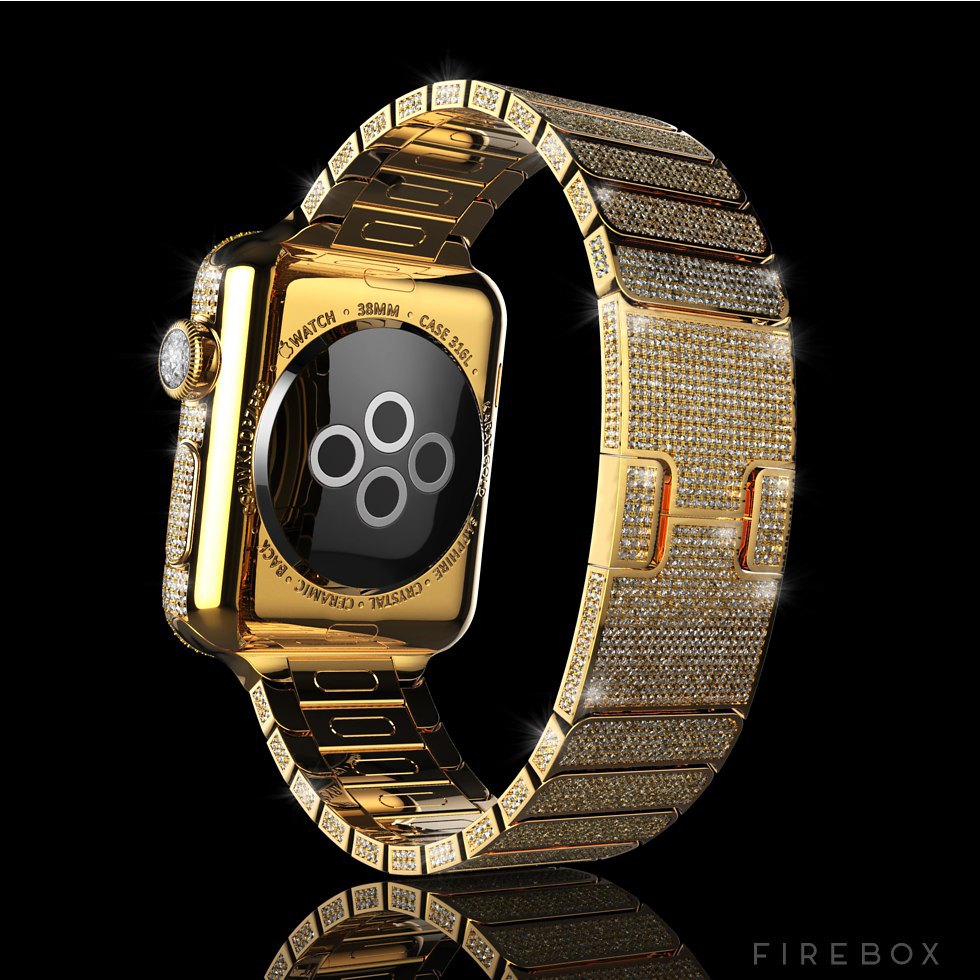 Zápis do sešitu:
Pohybové aktivity chlapců a dívek
Ovlivňuje zdraví, 
redukuje tělesnou hmotnost, 
prodlužuje aktivní život, 
zlepšuje a upevňuje zdravotní stav a zvyšuje tělesnou zdatnost.
Nedostatek PA – 4. rizikový faktor úmrtnosti!!!!
Výhody: - školní výkonnost (koncentrace, paměť)
	      - zvýšení hladiny endorfinů
	      - navazování sociálních vazeb
	      - mentální zdraví jedince (prevence depresí,  
                  úzkostí, atd.)
	      - imunita, apod.
Rizika: - zranění
	   - přetrénování
	   - patologická únava, apod.
ZÁJMOVÉ KROUŽKY:
Důležitost naučit se fair –play
Navázání kamarádství
Umět jak vyhrát, tak prohrát
Pravidelnost, návyk zdravého životního stylu
Zodpovědnost
Potěšení ze hry
Monitorování PA – KROKOMĚRY, CHYTRÉ HODINKY, SPORTTESTRY
Děkujeme za pozornost!